Zdravotní služby – typy péče a poskytovatelů
Ing. Jan Michálek, ředitel odboru přímo řízených organizací Ministerstva zdravotnictví
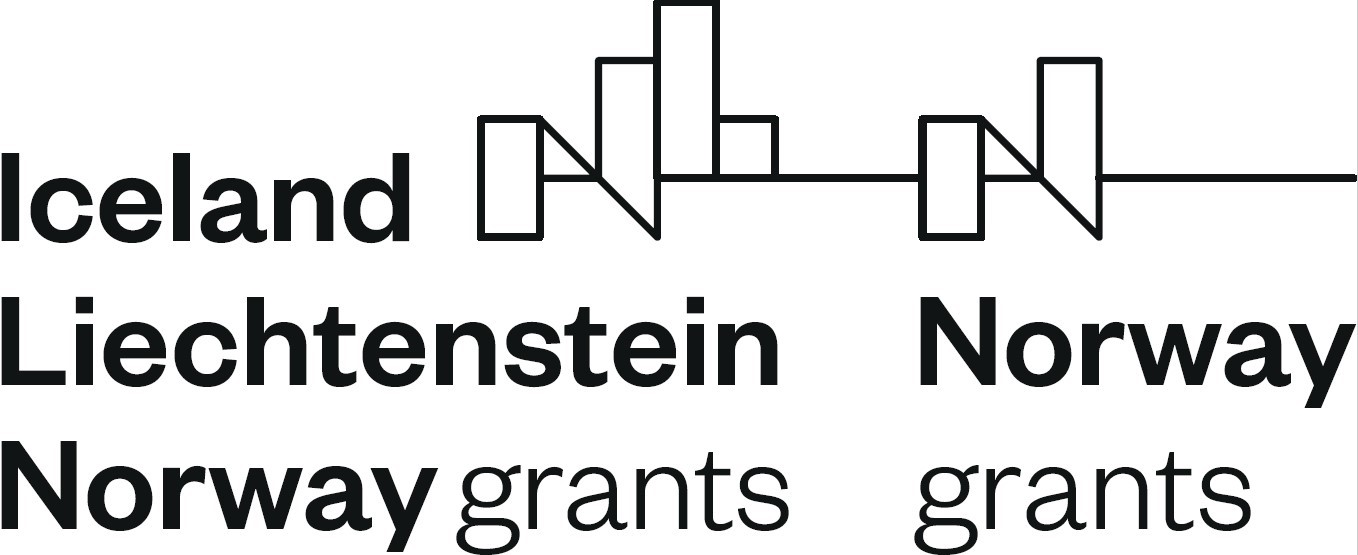 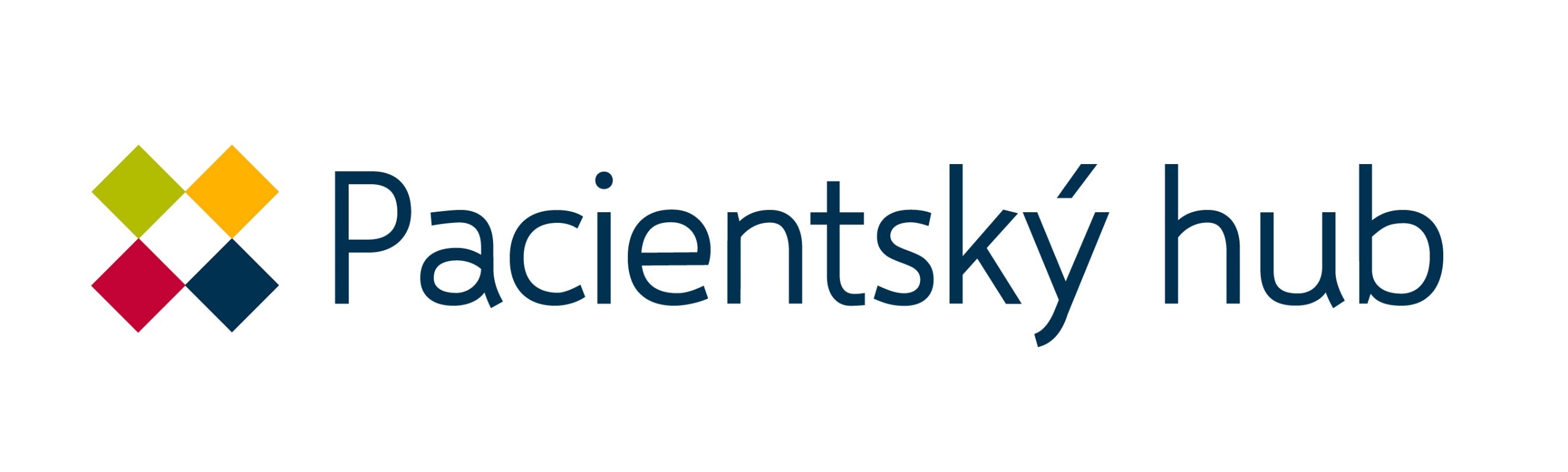 Systém poskytování zdravotních služeb v ČR
Povinné veřejné zdravotní pojištění
Pluralita (a konkurence) více zdravotních pojišťoven
Pluralita (a konkurence) poskytovatelů zdravotních služeb
20.04.2021
Základní pojmy
Zdravotní služby
poskytování zdravotní péče a činnosti v přímé souvislosti s poskytováním
Konzultační služby: posouzení (navržení, změny) léčebného postupu…
Zdravotnická záchranná služba, zdravotnická dopravní služba, přeprava pacientů neodkladné péče, …
Protialkoholní a protitoxikomanická záchytná služba
Specifické zdravotní služby
Zdravotní péče
Soubor opatření a činností prováděných u fyzických osob za účelem:
Předcházení, odhalení, odstranění emoci, vady nebo zdravotního stavu
udržení, obnovení nebo zlepšení zdravotního a funkčního stavu
 udržení a prodloužení života a zmírnění utrpení
pomoci při reprodukci a porodu
posuzování zdravotního stavu
preventivní, diagnostické, léčebné, léčebně rehabilitační, ošetřovatelské nebo jiné zdravotní výkony prováděné zdravotnickými pracovníky
20.04.2021
Základní pojmy
Poskytovatel zdravotních služeb
Fyzická nebo právnická osoba, která má oprávnění k poskytování zdravotních služeb podle zákona o zdravotních službách
Registrující poskytovatel = praktický lékař, PLDD, gynekolog, zubař
Zdravotnické zařízení
prostor (budova, ordinace), kde jsou zdravotní služby poskytovány
Pacient
Osoba, které jsou poskytovány zdravotní služby
Ošetřující zdravotnický pracovník
zdravotnický pracovník, který navrhuje, koordinuje, poskytuje a vyhodnocuje individuální léčebný postup u konkrétního pacienta a koordinuje poskytování dalších potřebných zdravotních služeb
Obor zdravotní péče
zubní lékařství, farmacie, obory specializačního vzdělávání nebo obory certifikovaných kurzů lékařů, zubních lékařů nebo farmaceutů podle jiného právního předpisu
odbornosti nelékařských zdravotnických pracovníků nebo obory specializačního vzdělávání nebo obory certifikovaných kurzů nelékařských zdravotnických pracovníků podle jiného právního předpisu
20.04.2021
Druhy a formy zdravotní péče
Druhy zdravotní péče podle časové naléhavosti
Neodkladná péče (zamezit nebo omezit vznik naléhavých stavů  ohrožení života, smrti…
Akutní péče (odvrácení zhoršení zdravotního stavu…)
Nezbytná péče (péče, kterou vyžaduje zdravotní stav pacienta)
Plánovaná péče (to ostatní)
Druhy zdravotní péče podle účelu jejího poskytnutí
Preventivní
Diagnostická
Dispenzární
Léčebná
Posudková
Léčebně-rehabilitační
Ošetřovatelská
Paliativní
Lékárenská a klinickofarmaceutická
Formy zdravotní péče
Ambulantní
Primární
Specializovaná ambulantní
Stacionární
(Návštěvní služba vždy u PL a PLDD)
Jednodenní
Lůžková
Akutní, následná, dlouhodobá
Poskytovaná ve vlastním sociálním prostředí
Návštěvní služba
Domácí péče
20.04.2021
Primární péče
Tvorba sítě poskytovatelů
Zdravotní pojišťovny
Snaha o vysoká dostupnost
Poskytovatelé:
Praktiční lékaři pro děti a dorost
Všeobecní praktičtí lékaři
Ambulantní gynekologie
Zubní lékařství
Vlastnictví
Většinou soukromí poskytovatelé
Právní formy
většinou fyzické osoby (OSVČ), 
s.r.o. případně a.s.
Úhrady:
VPL a PLDD
Kapitačně výkonová platba
Gynekologie
Výkonová platba + balíčky
Zubní lékařství
Výkonová platba dle smlouvy se ZP
Vysoký podíl péče hrazené samoplátecky
Specifické pro registrující poskytovatele je, že mají vlastní pacienty, kteří jsou u nich registrovaní. Tito pacienti čerpají péče v dané odbornosti pouze u těchto registrujících poskytovatelů. Registrující poskytovatelé koordinují další poskytování zdravotních služeb.
20.04.2021
Specializovaná ambulantní péče
Tvorba sítě poskytovatelů
Zdravotní pojišťovny
Snaha o vysoká dostupnost
Síť je velmi „velkorysá“
Poskytovatelé:
Ambulantní specialisté v různých odbornostech
Nemocniční ambulance - specifické
Vlastnictví
Většinou soukromí poskytovatelé
Ambulance v nemocnicích – jako u nemocnic
Právní formy
většinou fyzické osoby (OSVČ), 
s.r.o. případně a.s.
Úhrady:
Výkonová platba
„limity“ na unicitní rodné číslo
K ambulantním specialistům referuje praktický lékař, nebo pacient přichází sám „z ulice“. V ČR není nastaven gatekeeping. Pro ambulantního specialistu není žádný rozdíl mezi pacientem přicházejícím s „žádankou“ nebo „z ulice“. Ani věcný, ani úhradový.
20.04.2021
Lůžková péče - akutní
Tvorba sítě poskytovatelů
Zdravotní pojišťovny
Síť je poměrně rigidní
Redukce malých nemocnic
Trend je centralizace
Poskytovatelé:
nemocnice
Vlastnictví
Většinou veřejní poskytovatelé
Stát (MZ, ……. MO, MSp)
Kraje, obce, církve
Soukromí poskytovatelé
Agel, AKESO, Penta…
Právní formy
Státní příspěvková organizace
Příspěvková organizace měst, krajů
s.r.o. případně a.s.
Úhrady:
Produkcí měřenou DRG podmíněný paušál
Případový paušál
20.04.2021
Lůžková péče – akutní – specializovaná centra
V definovaných oblastech Ministerstvo zdravotnictví uděluje statut center vysoce specializované péče
Snaha o koncentraci vysoce specializované péče do center
Musejí splnit požadavky na personální, věcné, technické vybavení, minimální počty definovaných výkonů apod
Statut centra vysoce specializované péče může mít pro daného poskytovatele úhradové dopady – zvýhodnění


„centrové léky“  některé léčivé přípravky je možné předepisovat pouze u poskytovatele, který má zvláštní smlouvu se ZP „S“
Definice není stejná jako centrum vysoce specializované péče
20.04.2021
Lůžková péče - následná
Tvorba sítě poskytovatelů
Zdravotní pojišťovny
Transformace dříve akutních nemocnic na nemocnice následné péče
Poskytovatelé:
Nemocnice následné péče, rehabilitační ústavy, psychiatrické nemocnice
Vlastnictví
veřejní poskytovatelé
Stát
Kraje, obce, církve
Soukromí poskytovatelé
Právní formy
Státní příspěvková organizace
Příspěvková organizace měst, krajů
s.r.o. případně a.s.
Úhrady:
Platba za ošetřovací den
20.04.2021
Lůžková péče - dlouhodobá
Tvorba sítě poskytovatelů
Zdravotní pojišťovny
Zvyšující se poptávka
Poskytovatelé:
Nemocnice dlouhodobé péče, intenzitní ošetřovatelská péče
Vlastnictví
veřejní poskytovatelé
Kraje, obce, církve
Soukromí poskytovatelé
Právní formy
Příspěvková organizace měst, krajů
s.r.o. případně a.s.
Úhrady:
Platba za ošetřovací den
20.04.2021
Přednemocniční péče – zdravotnická záchranná služba
Tvorba sítě poskytovatelů
Zákon o zdravotnické záchranné službě
Poskytovatelé:
Zdravotnická záchranná služba – každý kraj jedna organizace
Vlastnictví
Kraje + soukromé výjezdové posádky
Právní formy
Příspěvková organizace krajů
s.r.o. případně a.s. (u soukromých výjezdových posádek)
Úhrady:
ZP: Platba za výkony, dopravu
Stát: připravenost pro MU a KS + provoz letadel pro leteckou záchrannou službu
Kraje: to ostatní
Letecká záchranná služby
Zákon o zdravotnické záchranné službě
20.04.2021
Přednemocniční péče – zdravotnická záchranná služba
Tvorba sítě poskytovatelů
Zákon o zdravotnické záchranné službě
Poskytovatelé:
Zdravotnická záchranná služba – každý kraj jedna organizace
Vlastnictví
Kraje + soukromé výjezdové posádky
Právní formy
Příspěvková organizace krajů
s.r.o. případně a.s. (u soukromých výjezdových posádek)
Úhrady:
ZP: Platba za výkony, dopravu
Stát: připravenost pro MU a KS + provoz letadel pro leteckou záchrannou službu
Kraje: to ostatní
Letecká záchranná služby
Zákon o zdravotnické záchranné službě
20.04.2021
Lékárenská péče
Tvorba sítě poskytovatelů
Velmi volná
Kdokoli, kdekoli
trh
Poskytovatelé:
Lékárny – veřejné, nemocniční
Samostatné nebo součástí nemocnic
Vlastnictví
Všichni (stát, kraje, obce, soukr.)
Právní formy
Příspěvková organizace krajů (1)
s.r.o. případně a.s.
Úhrady:
Marže z ceny léku - degresivní
Náhrada za regulační poplatek
Doplňkový prodej
20.04.2021
Role jednotlivých prvků v systému
Legislativní rámec
Ministerstvo zdravotnictví
Zdravotní pojišťovny
Zřizovatelé/vlastníci poskytovatelů zdravotních služeb
Poskytovatelé zdravotních služeb
SÚKL
Organizace zdravotníků – komory
Organizace poskytovatelů – sdružení atd.
Odborné společnosti
Pacientské organizace
20.04.2021
Děkuji za pozornost!
20.04.2021